PHYS16 – Lecture 10
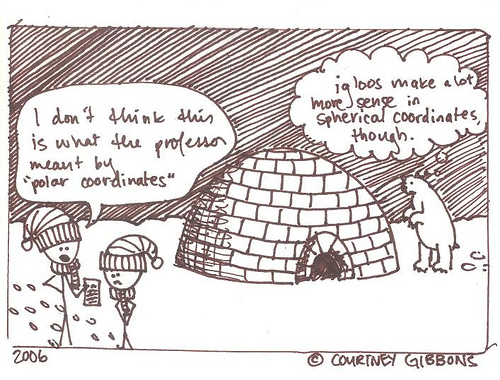 Ch. 6 Circular Motion
Force post-question
A locomotive breaks through a wall at a train station. Which of the following is true?

	A) (force exerted by locomotive on wall)  > (force exerted by wall on locomotive)
	B) (force exerted by locomotive on wall)  is equal and opposite (force exerted by wall on locomotive)
	C) (force exerted by locomotive on wall) < (force exerted by wall on locomotive)
	D) the wall does not exert a force; it broke
Force post-question
Anahita is pushing a box horizontally with a 200-N magnitude force. The box is sliding across the horizontal floor with a forward acceleration. What must be true about the magnitude of the kinetic friction acting on the box:

	A) it is > 200 N
	B) it is < 200 N
	C) it = 200 N
	D) None of the statements  above are necessarily true
Force post-question
Which action involves more force, lifting a weight at a constant velocity or lowering a weight at a constant velocity?


Lifting the weight
Lowering the weight
Equal force in both cases
There is not enough information
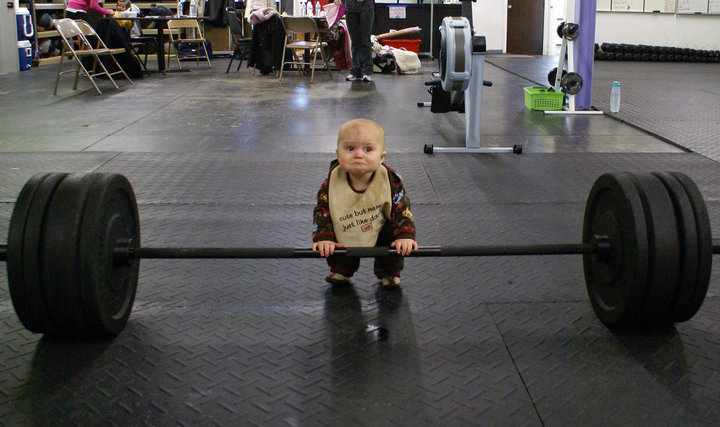 http://www.loltimeout.com/wp-content/uploads/2010/04/Av8fL.jpg
Force post-question
How long will it take a 5-kg block with a force of 7.5 N acting on it to travel 3.0 m?

2.0 s
1.9 s
4.0 s
1.4 s
None of the above
Ch. 6 Circular Motion
Circular Motion – Definitions
Tangential vs. Radial
Angular position, velocity, acceleration
Uniform circular motion –α=0
Uniform vs. Nonuniform
Centripetal Force
Solving problems with Circular Motion
Circular Motion pre-question
A bicycle speedometer sensor is mounted on the bike at a fixed location, usually the fork, and pulses when the spoke-mounted magnet passes by. If the speedometer sensor is mounted at a radius of 0.50 m and counts 320 pulses, how far has the cyclist traveled?

0.50 km
0.80 km
1.0 km
1.5 km
1.8 km
sensor
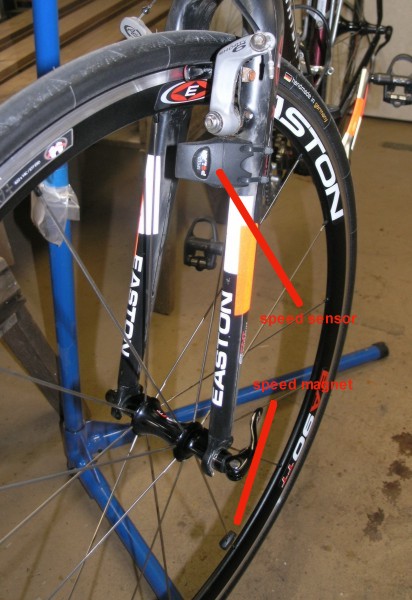 magnet
Circular Motion pre-question
At the point P indicated in the figure the string suddenly breaks. What is the trajectory of the ball?
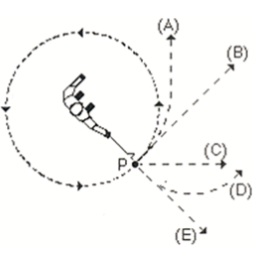 http://daed.be/paul/temp/review.php_files/fci7.jpg
Circular Motion - Definitions
Polar coordinates
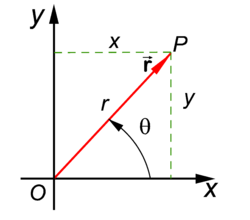 http://en.citizendium.org/images/thumb/1/18/Polar_coordinates_.png/250px-Polar_coordinates_.png
Tangential vs. Radial
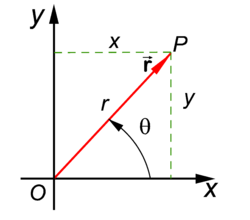 Radial – points along the radius


Tangential – perpendicular to
radial direction and along the
tangent to the circle
Angular displacement
Angular displacement – the angular difference between final and initial angle


Arc length – angular equivalent of distance, how long the arc is that the angle sweeps out
Scalar or vector?
Scalar
0.5 ft
A tire goes 12 ft in 4 rev, how big is it?
Angular velocity
Angular velocity (ω) – how much an object’s angular coordinate changes with time


Related to linear velocity
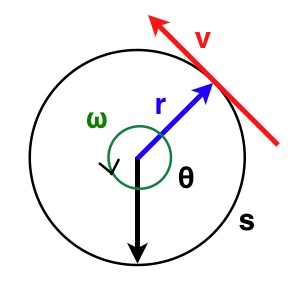 Discussion Questions
If you want a to read a DVD at a constant speed do you have to change the rotation of the DVD? Where on the DVD is the maximum angular velocity? Where is the maximum linear velocity?
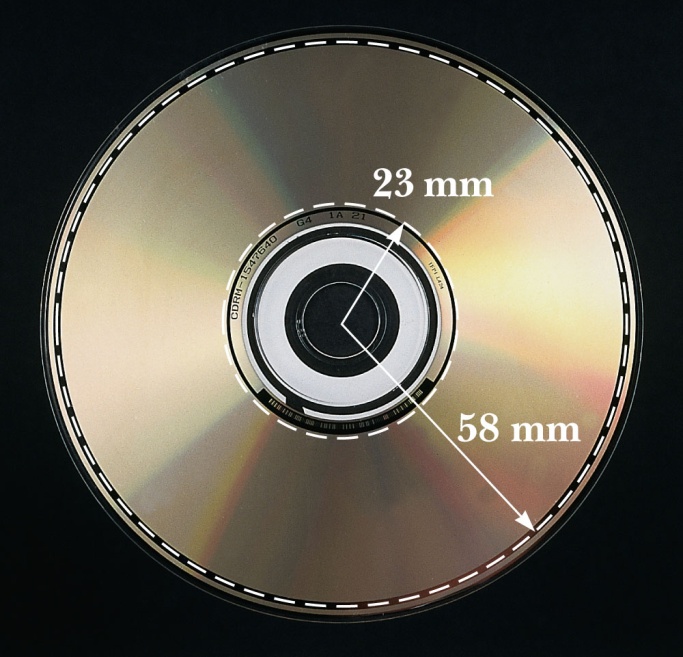 Yes. Angular velocity is the same
 for any point on DVD.
Linear velocity is greatest at edge
Angular acceleration
Angular acceleration (α) – how the angular velocity changes in time


Related to linear acceleration (a)
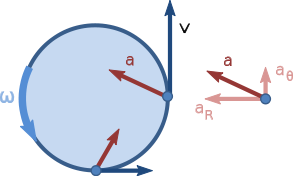 aT
aC
http://upload.wikimedia.org/wikipedia/commons/thumb/2/22/Nonuniform_circular_motion.svg/293px-Nonuniform_circular_motion.svg.png
Discussion Questions
If an object moves in a circle with a constant speed, does it accelerate?
What’s wrong with this statement: An object that moves in a circle with a constant velocity accelerates.
Yes



Can’t move in a circle
 with constant velocity
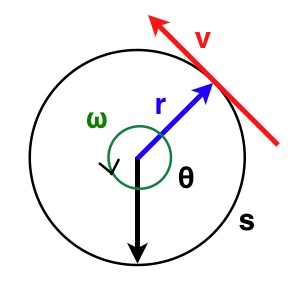 Period and Frequency
Period (T) – time for one revolution, (unit=s)
Frequency (f) – # of revolutions per time (unit=Hz)

Related to angular velocity
Discussion Question
http://en.wikipedia.org/wiki/File:Bola_(PSF).jpg
If a gaucho swings a 1-m bola in a circle with a period of 2 s, what will be the linear speed of the bola when released?
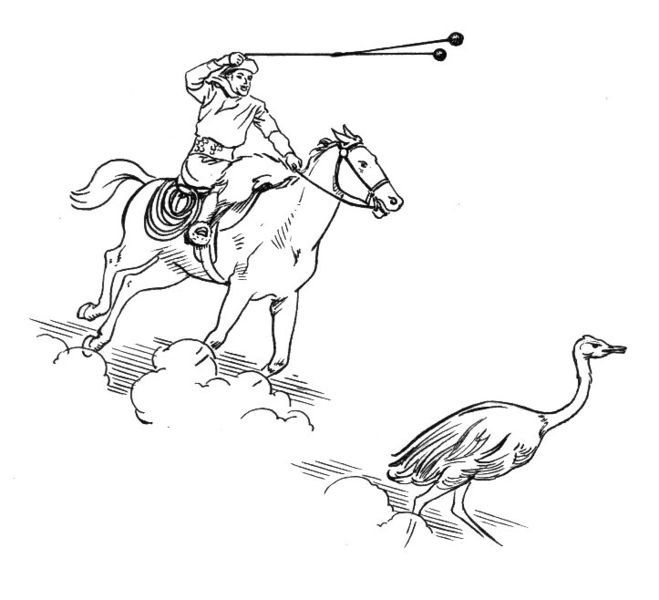 v = 2πr/T = 3 m/s
Demo – Ball on String
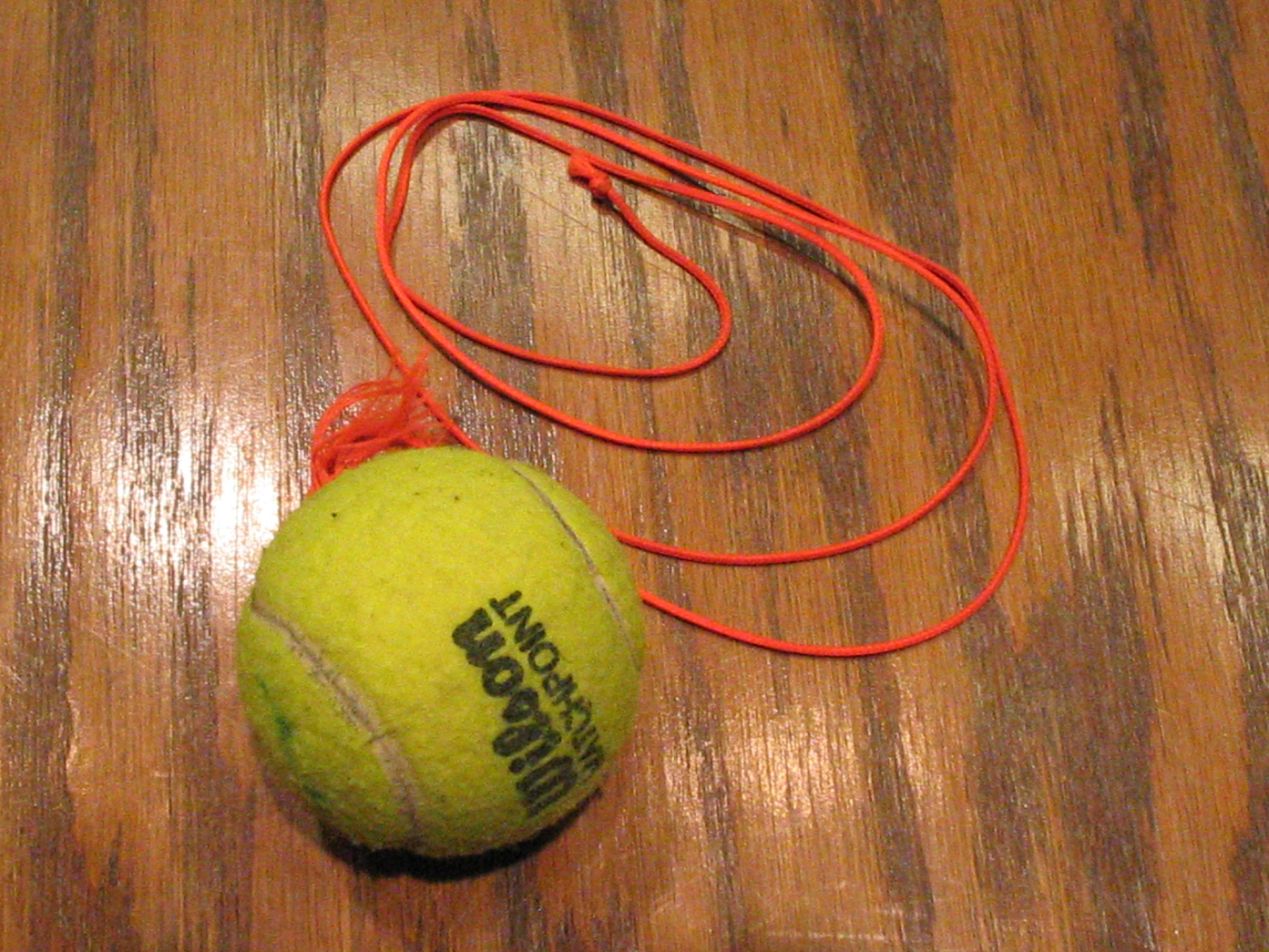 Uniform Circular Motion
Uniform Circular Motion
Non-uniform circular
motion – both aT and aC
Uniform circular motion – α =0
only centripetal accel. (aC)
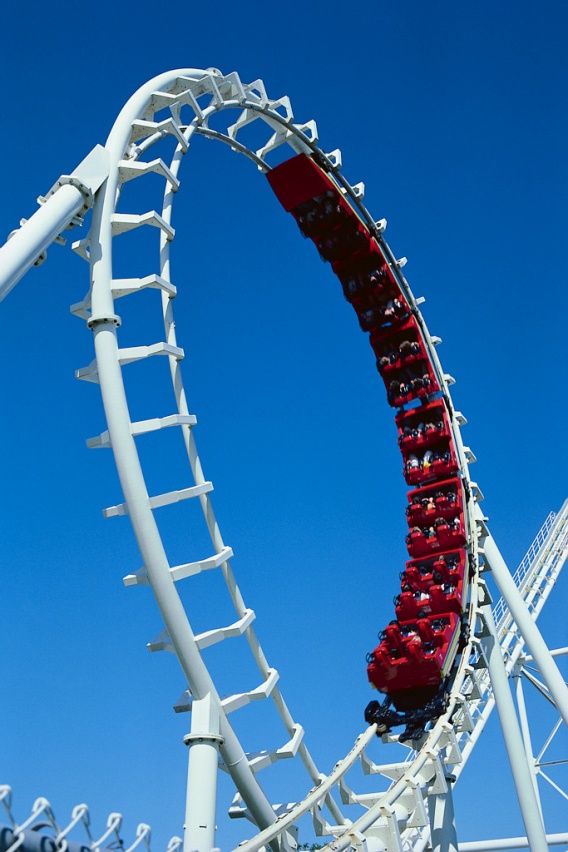 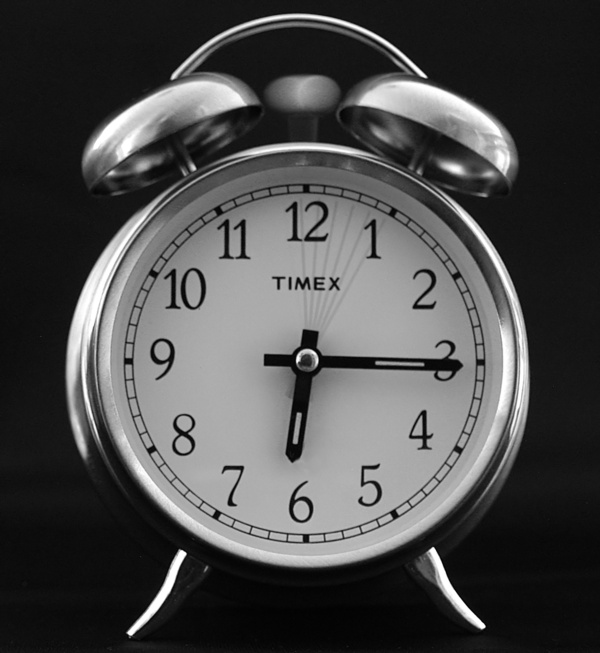 http://sciencefair.math.iit.edu/projects/forces/roller_coaster.jpg
http://www.faqs.org/photo-dict/photofiles/list/409/2271alarm_clock.jpg
Centripetal Force
Force pointing radially inward that keeps an object going in a circular path
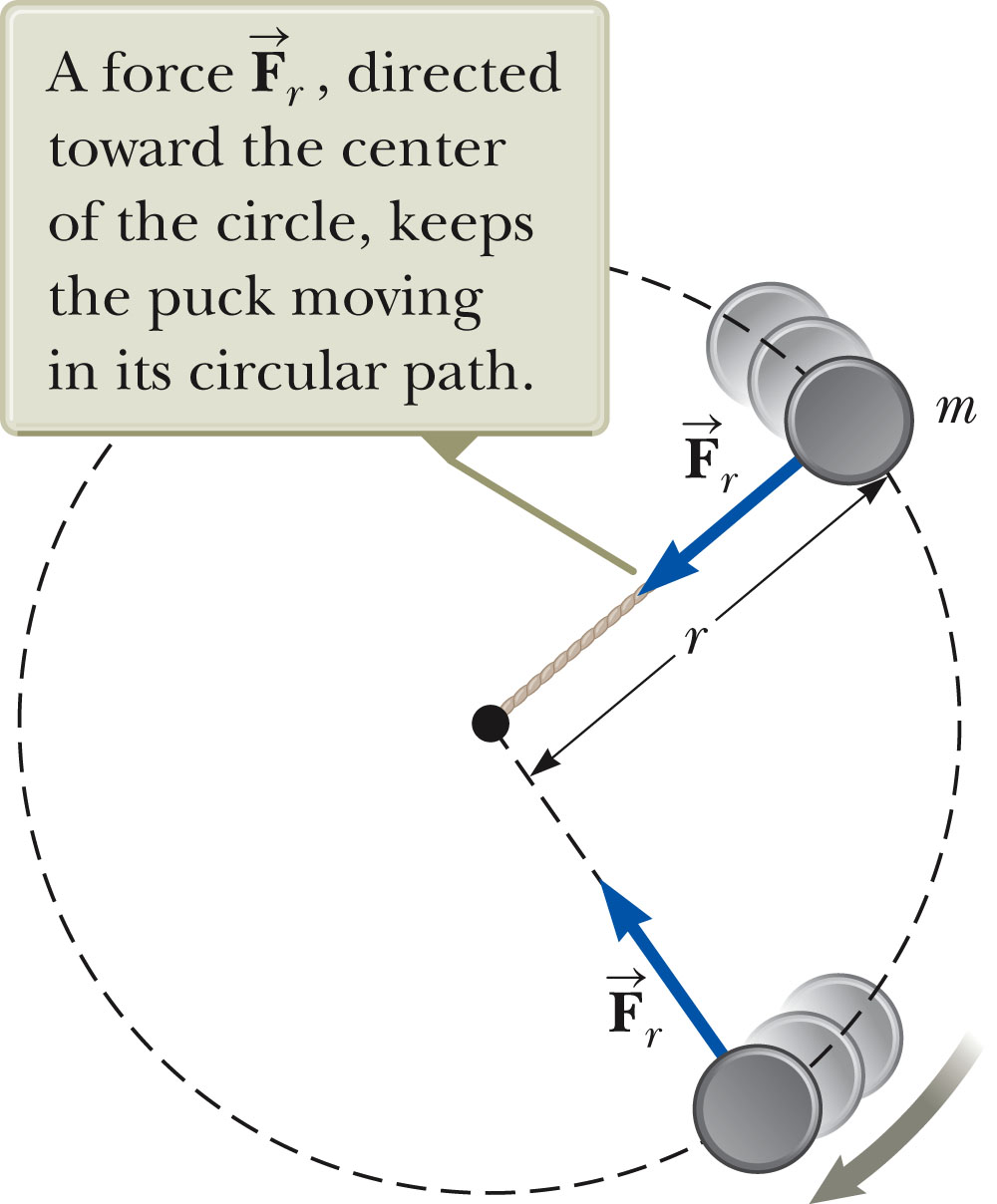 Conclusions
Angular position, velocity, and acceleration
Angular displacement vs. arc length
Angular vs. linear velocity
Angular vs. linear acceleration

Uniform circular motion –α=0
Centripetal Force